CELL SIGNALLING
BIOC 142
LECTURER:
MR. W. KABISWA
PRESENTATION BY:
MUUNDA MUDENDA 
15/BSB/BU/R/0004
TOPIC;
“DISCUSS G-PROTEIN RECEPTORS”
AIM:
To understand what g-proteins are, i.e. Their structure and mechanism of functioning in relation to cell signaling.
SIGNALING PATHWAYS
Signaling pathways are initiated when a signaling molecule (or ligand) binds to the receptor (s) of the cell membrane to form a ligand-receptor complex.
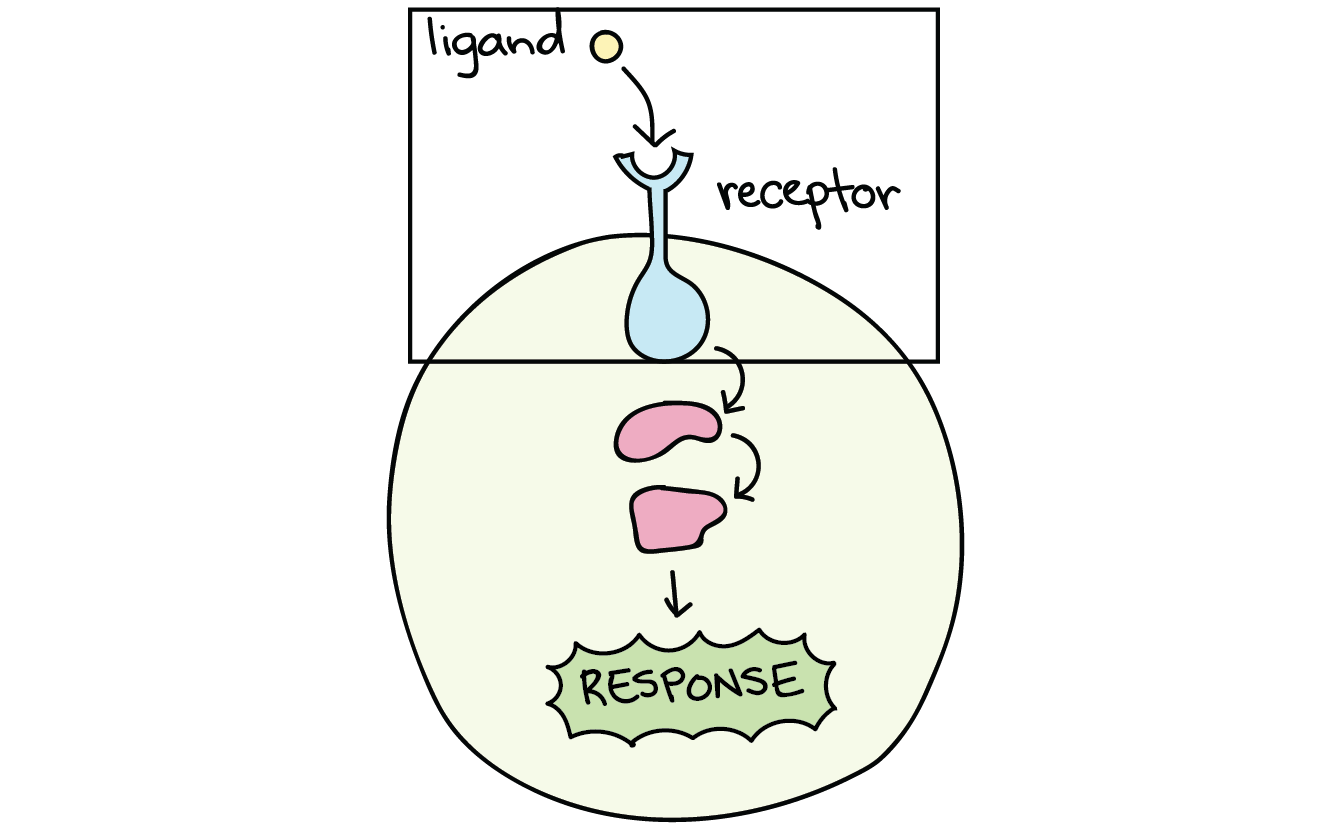 RECEPTORS
There are basically two classes of receptors. 

Intracellular receptors, and
Cell surface receptors.
INTRACELLULAR RECEPTORS
These are found inside the cell, i.e. the cytoplasm or Nucleus.
Continued…
The ligands of intracellular receptors are usually;

Small 
Hydrophobic
Examples of Ligands
Sex hormones such as;

Estradiol (an estrogen), and
Testosterone
MECHNISM OF ACTION
When, for example, a hormone enters the cell, and binds to the receptor, it causes the receptor to change shape. The change in shape allows the hormone-receptor complex to enter the nucleus and regulate gene activity.
CELL SURFACE RECEPTORS
These are membrane-anchored proteins that bind to ligands on the outside of surface of the cell.
Continued…
The ligands of these receptors can either be; small or hydrophilic (water-loving).
STRUCTURE
Typical cell-surface receptors have three domains, (or protein parts). These are;

Extracellular domain (outside the cell) – for ligand binding.
Hydrophobic domain – extends through the membrane.

Intracellular domain (inside of cell) – transmits a signal.
FOR EXAMPLE – STRUCTURE OF G-PROTEINS
EXAMPLES – CELL SURFACE RECEPTORS
LIGAND-GATED ION CHANNEL RECEPTORS
These are ion channels that can open in response to the binding ligand.
e.g.
Neurons or nerve cells have ligand-gated channels that are bound by neurotransmitters.
RECEPTOR TYROSINE KINASES OR PROTEIN KINASES 
These are also called enzyme-linked receptors. 

Definition: Receptor tyrosine kinases are a class of enzyme-linked receptors that transfer phosphate groups to the amino acid tyrosine.
Continued…
Examples of RTKs are GF (Growth Factors) such as;

PDGF (Platelet Derived Growth Factors.)
NGF (Nerve Growth Factors.)
Note: Growth factors are responsible for activities such as cell division and survival.
G-PROTEIN RECEPTORS
G-Protein receptors are the largest family of cell-surface receptors that are coupled with a G-protein. These receptors are called G-Protein Coupled Receptors (GPCRs).
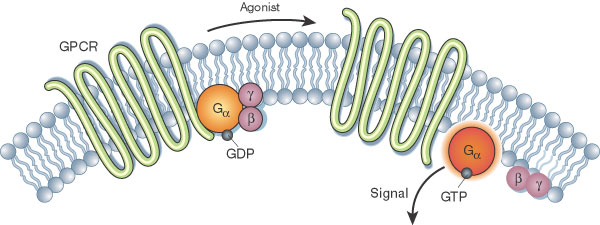 OTHER NAMES FOR THE G-PROTEIN RECEPTORS
Seven (7) Trans-membrane domain proteins – 7TM

 Serpentine Receptors

 G Protein-Linked Receptors (GPLR)

 Heptahelical Receptors
INTERESTING FACTS ABOUT GPCRs
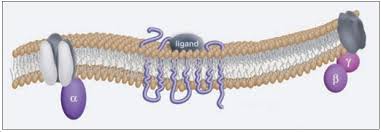 They are the largest family of cell surface receptors. 

They are the target for most of the available drugs on the market.
They have various types of ligands – odorants, hormones, pheromones, electromagnetic signals, ect. 

They are found in eukaryotic cells.
Continued…
There are numerous different types of GPCRs—some 1,000 types are encoded by the human genome alone—and as a group they respond to a diverse range of substances, including light, hormones, amines, neurotransmitters, and lipids.
Some examples of GPCRs include; 

beta-adrenergic receptors, which bind epinephrine;
prostaglandin E2 receptors, which bind inflammatory substances called prostaglandins; and
rhodopsin, which contains a photoreactive chemical called retinal that responds to light signals received by rod cells in the eye.
What do the GPCRs do?
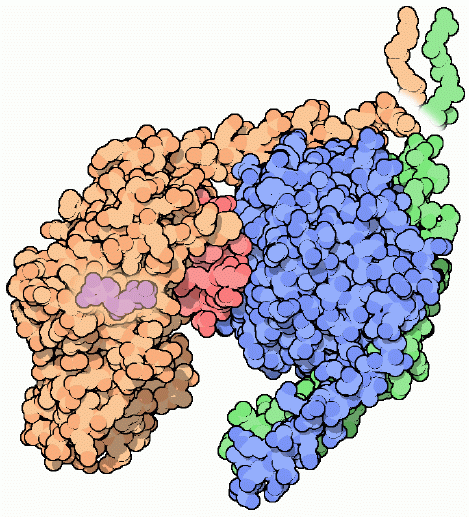 They are linked with a 7TM protein called the G-Protein which is a type of intracellular signal receptor in cell signaling.
In-short, GPCRs are called thus because of the presence of the G-protein.
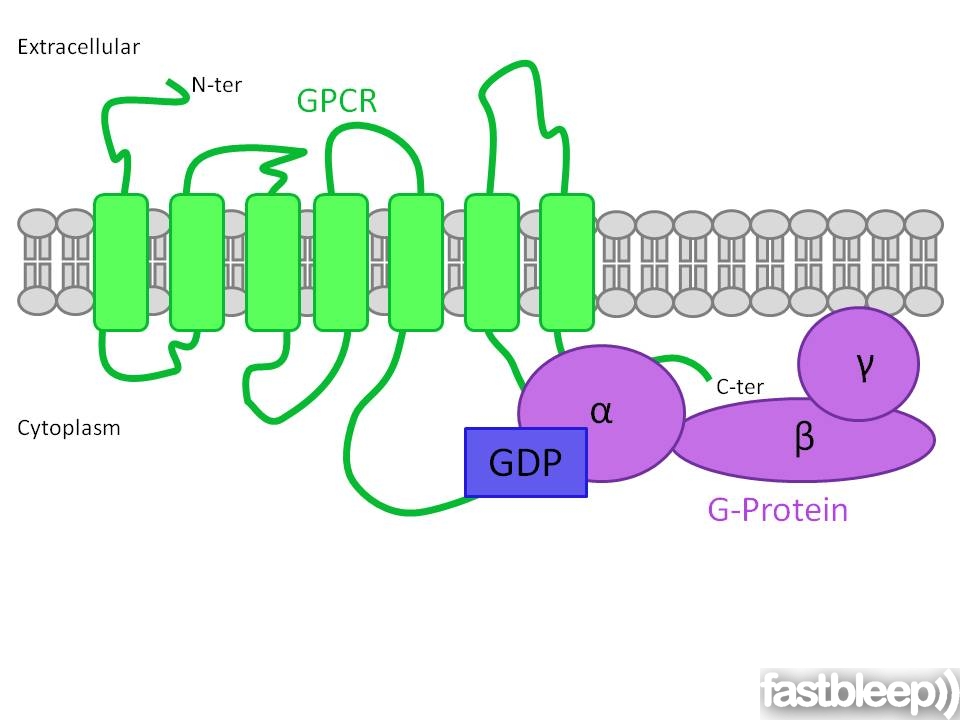 SO WHAT ARE G-PROTEINS?
G proteins are specialized proteins with the ability to bind the nucleotides guanosine triphosphate (GTP) and guanosine diphosphate (GDP).
Some G proteins, such as the signaling protein Ras, are small proteins with a single subunit.
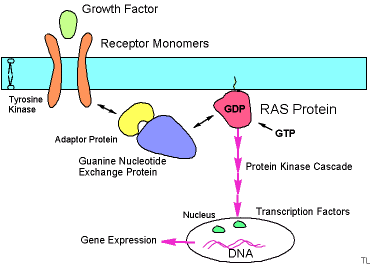 What does RAS G-protein DO?
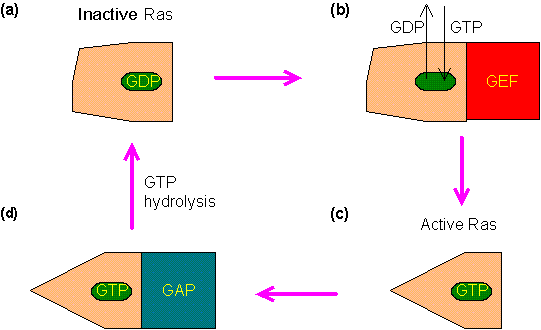 Ras is a family of related proteins which is expressed in all animal cell lineages and organs.
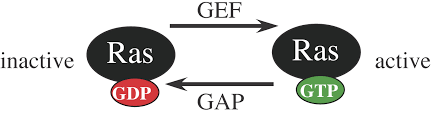 All Ras protein family members belong to a class of protein called small GTPase, and are involved in transmitting signals within cells (cellular signal transduction).
When Ras is 'switched on' by incoming signals, it subsequently switches on other proteins, which ultimately turn on genes involved in cell;

Growth, 
Differentiation and 
Survival.
Mutations in ras genes can lead to the production of permanently activated Ras proteins.
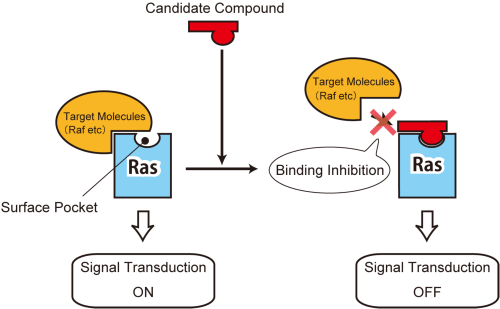 As a result, this can cause unintended and overactive signaling inside the cell, even in the absence of incoming signals.
However, the G proteins that associate with GPCRs are heterotrimeric, meaning they have three different subunits: an alpha subunit, a beta subunit, and a gamma subunit.
Continued…
A diverse set of ligands bind to this type of receptor, including;
peptide hormones, 
neurotransmitters, and 
odor molecules.
HOW GPCRs WORK
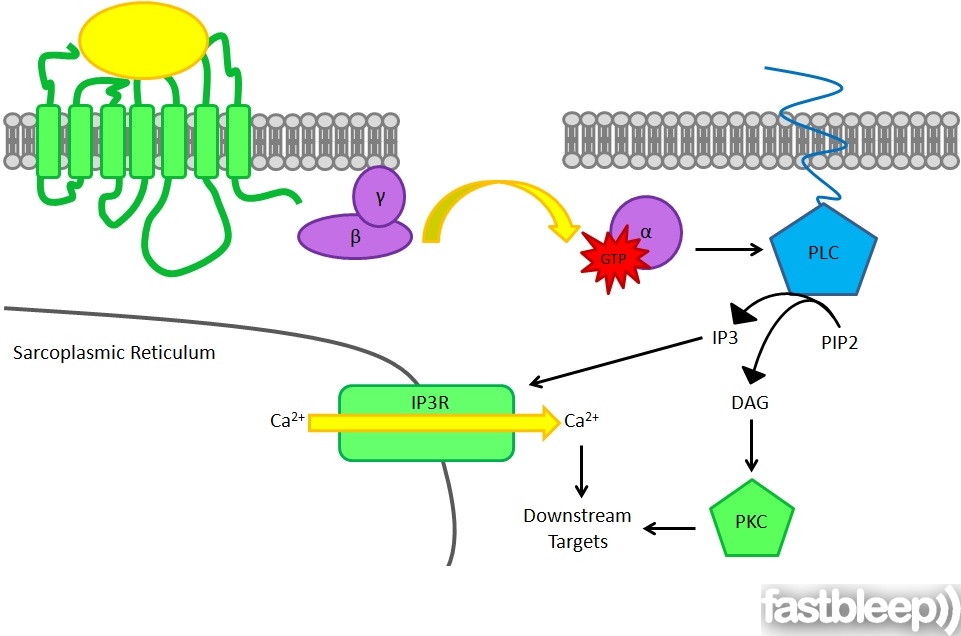 NOTE:
The G protein system plays a central role in many signaling tasks, making it a sensitive target for drugs and toxins.
Many of the drugs that are currently on the market, such as Claritin and Prozac, as well as a number of drugs of abuse, such as heroin, cocaine and marijuana, act at G-protein-coupled receptors in these signaling chains.
“ON”  and “OFF”????
HOW DOES THE GDP to GTP exchange occur?
The alpha subunit exchanges GDP for GTP and dissociates from the beta-gamma complex
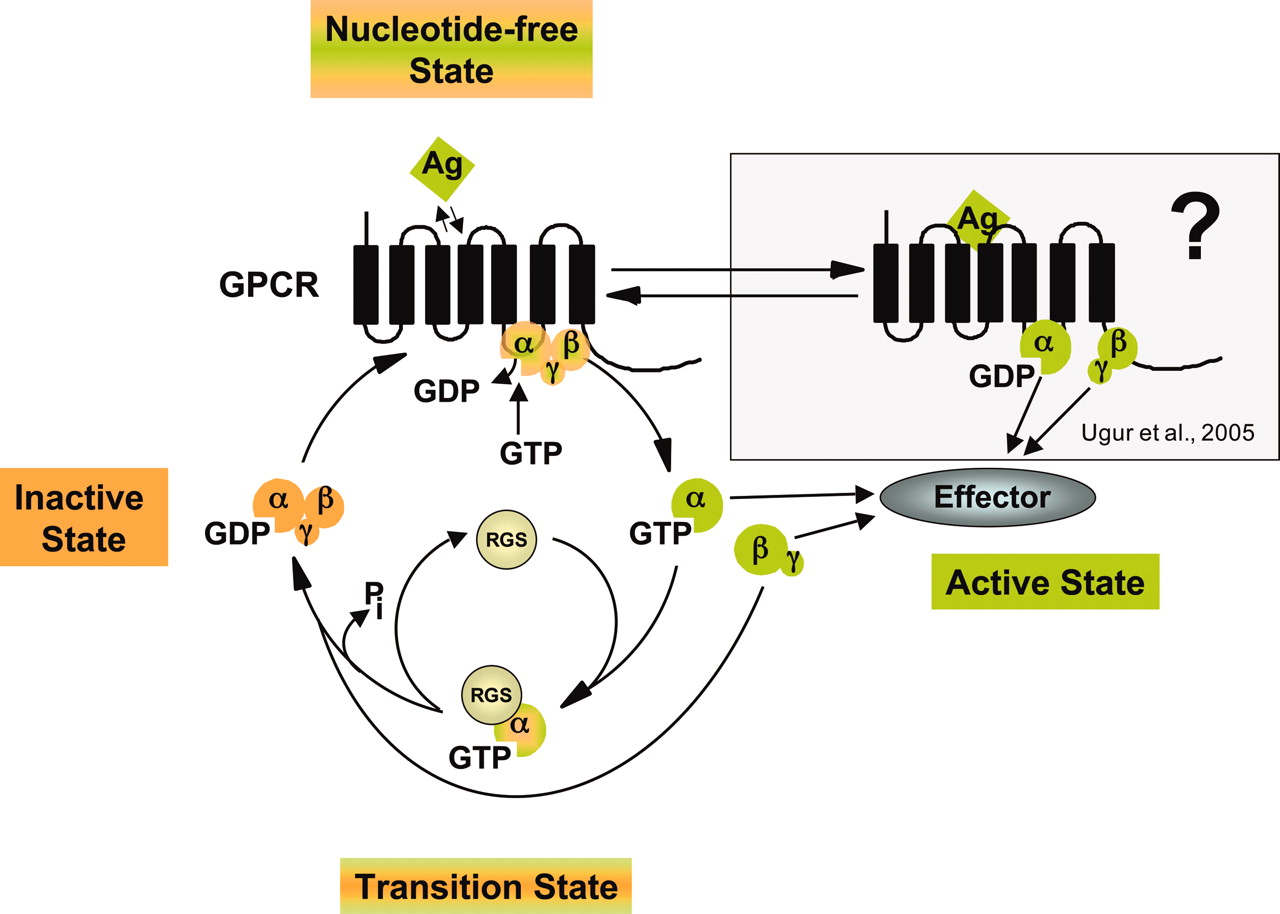 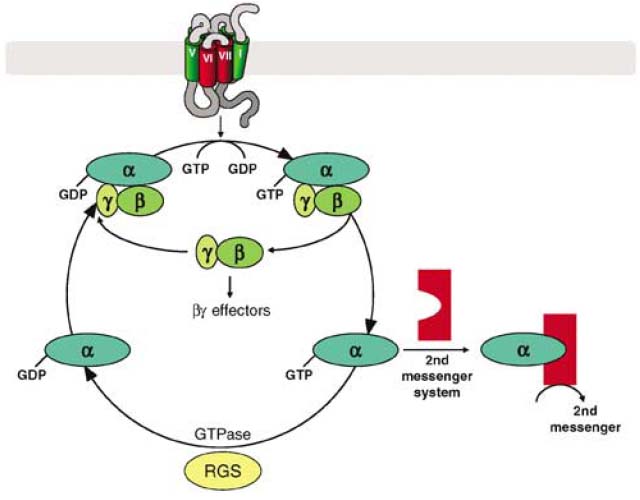 -Now the alpha subunit is ACTIVE and free to diffuse along the membrane
The GTPase activity of the alpha subunit causes the loss of GTP from the binding site in the alpha subunit, and another GDP binds, resetting the system
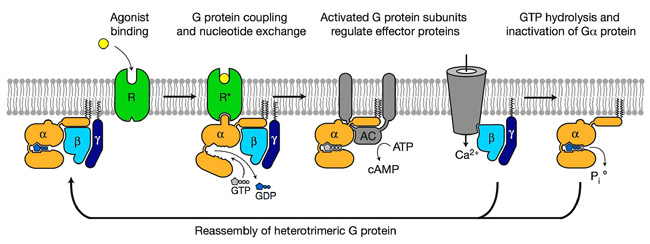 PATHWYAYS OF G-PROTEINS
There are two principal signal transduction pathways involving the G protein–coupled receptors:

the cAMP signal pathway and
the phosphatidylinositol signal pathway.
cAMP signal pathway
Continued…
The cAMP pathways has an advantage in that it amplifies signals through the enzyme adenylyl cyclase. This means even weak signals from outside the cell can be detected by the cell.
EXAMPLES OF SECOND MESSENGERS
Ca2+
cyclic AMP [cAMP], 
diacylglycerol [DAG], and 
inositol 1, 4, 5-triphosphate [IP3]
phosphatidylinositol signal pathway.
Phospholipase C is another common target of activated G proteins. This membrane-associated enzyme catalyzes the synthesis of not one, but two second messengers — DAG and IP3 — from the membrane lipid phosphatidyl inositol.
Continued…
This particular pathway is critical to a wide variety of human bodily processes. For instance, thrombin receptors in platelets use this pathway to promote blood clotting.
FAULTS IN THE GPCRs
An example is Cholera.
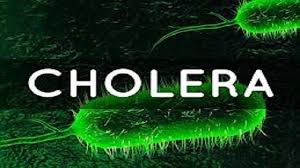 How does Cholera cause trouble?????
Cholera bacteria make a toxin that attacks G proteins directly, by attaching a nucleoside group in a strategic place. 

This modification causes the G protein to be continually active.
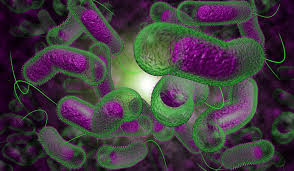 …this disrupts the normal controls on fluid balance in intestinal cells, and the infected person rapidly becomes dehydrated as water, sodium and chloride are lost.
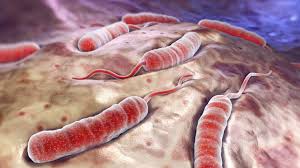 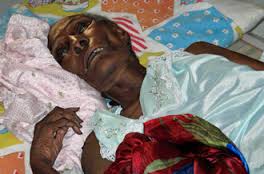 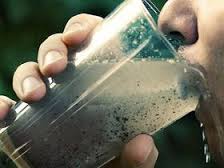 MORE EXAMPLES OF FAULTS IN GPCR
Whooping Cough
 Night Blindness
 Cholera
 Alzheimer’s Disease
 Hypertension
 Cancers
 Etc…
REFERNCES
Khanacedemy (2017). Ligand and Receptors. Retrieved from:
                 https://www.khanacademy.org/science/biology/cell-signaling/mechanisms-of-cell
Kara Rogers (2017). G protein-coupled receptor. Encyclopedia Britannica. Retrieved from:
                 https://www.britannica.com/science/G-protein-coupled-receptor 
Wikipedia  (2017). G protein-coupled receptor. Retrieved from:
                https://en.wikipedia.org/wiki/G_protein%E2%80%93coupled_receptor

Interpro (2017). G protein. Retrieved from: https://www.ebi.ac.uk/interpro/potm/2004_10/Page2.htm

Nature (2017). GPCR. Retrieved from: http://www.nature.com/scitable/topicpage/gpcr-14047471

S. R. Sprang (1997) G protein mechanisms: insights from structural analysis. Annual Review of Biochemistry 66, 639-678.

H. R. Bourne (1997) How receptors talk to trimeric G proteins. Current Opinion in Cell Biology 9, 134-142.